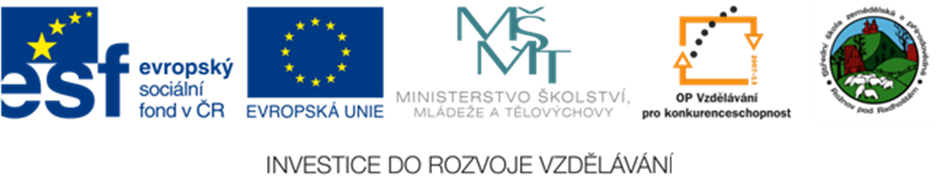 Informatika, základní pojmy
www.zlinskedumy.cz
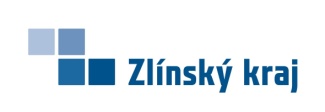 Autorská práva
Autorské právo (copyright law) je odvětví práva. Zabývá se právními vztahy uživatelů a tvůrců tzv. „autorských děl“ k příslušným dílům. Mezi tvůrce řadíme třeba spisovatele, hudebníky, filmaře, architekty, nebo programátory.

Prostřednictvím autorského práva poskytuje daný stát autorům po jistou omezenou dobu výlučná práva k jejich dílu. Autorské právo je součástí tzv. duševního vlastnictví.
Autorská práva
Autorské právo nechrání samotné myšlenky či ideje; chrání pouze konkrétní díla. 

Autorským dílem je pouze jedinečný výsledek tvůrčí činnosti autora. Mezi díla nepatří námět, zpráva, informace, metoda, teorie, vzorec, graf, tabulka fyzikálních konstant nebo třeba výstup počítačového programu. 

Vedle autorského práva jsou chráněna také tzv. práva související s právem autorským, kam patří práva výkonného umělce k vlastnímu výkonu, práva výrobců zvukových a zvukově obrazových záznamů, právo rozhlasového a televizního vysílatele a právo nakladatele. Obdobné je to u ochrany databáze.
Autorská práva
Autorské právo v České republice upravuje autorský zákon (zákon č. 121/2000 Sb. ve znění pozdějších novelizací), v mezinárodním právu je základem několik mezinárodních úmluv, např. Bernská úmluva z roku 1886 a Všeobecná úmluva o autorském právu uzavřená v Ženevě v roce 1952. 

Pro podporu ochrany duševního vlastnictví vznikla Světová organizace duševního vlastnictví (World Intellectual Property Organization, WIPO).
copyright
Abychom poznali, že dané dílo je chráněným autorským dílem, se často signalizuje symbolem © následovaným jménem autora a rokem. Tento symbol má však v Česku i většině jiných zemí pouze informativní význam – dílo je plně chráněno i tehdy, není-li to na něm nijak uvedeno.
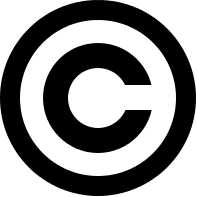 Obrázek 1 – Copyright
Fonogramová  výhrada
Obdobou symbolu © je symbol ℗, který označuje tzv. fonogramovou výhradu. Takto se např. na zvukových nosičích uvádějí informace o nositelích práv k fonogramu a k právu výkonného umělce k jeho výkonu.
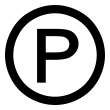 Obrázek 2 – Fonogramová výhrada
copyleft
Copyleft je zvláštní použití autorského práva. Při vytvoření odvozeného díla z díla, jež je dostupné jen pod copyleft licencí, musí být toto odvozené dílo nabízeno pod stejnou (copyleft) licencí jako dílo původní. Symbolem copyleftu je převrácené C v kroužku (to ovšem nemá žádný právní význam). Na závěr je nutné připomenout, že většina autorů jsou také uživatelé. Výhody pro uživatele mohou být tedy také výhodami pro autory.
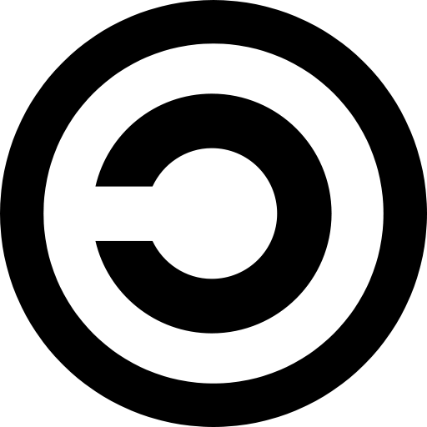 Obrázek 3 – Copyleft
licence
Právo na různé způsoby užití díla je možno převádět nebo prodávat. Základním typem dohody o autorských právech je tzv. licence neboli licenční smlouva. 

Pomocí licenční smlouvy autor poskytuje oprávnění k užití díla za určitých podmínek (třeba na základě odměny). Licence může být výhradní nebo nevýhradní – v případě výhradní licence se autor zavazuje, že licenci neposkytne nikomu jinému.

Český právní řád neumožňuje převést či prodat samotná autorská práva – ta zůstávají vždy autorovi.
licence
S koupí programu a jeho používáním, se zavazujete dodržovat výrobcem stanovenou licenci. Většina licencí programů, např. programy firmy Microsoft, vám neumožňují vytvářet odvozená díla nebo kopie a ty dále prodávat. Při porušení licence, která je ve většině případů mnohastránková a těžko pochopitelná, můžete být podle zákona stíháni.
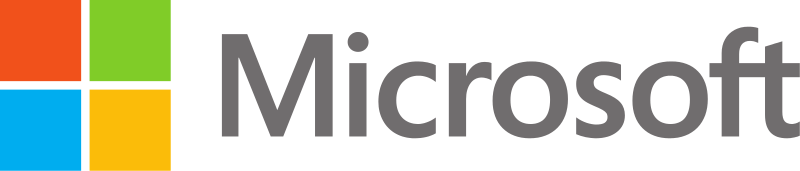 Obrázek 4 – Microsoft
Creative commons
Creative Commons (CC) je americká nezisková organizace, která si za cíl klade rozšířit množství autorských děl dostupných veřejnosti k legálnímu využívání a sdílení.
Creative Commons nabízí několik různých licenčních schémat, která držitelům autorských práv umožňují nabídnout některá práva na užívání díla veřejnosti, zatímco jiná práva jim  zůstávají. Cílem je omezit potíže, které platné autorské zákony kladou sdílení informací.
Na webových stránkách Creative Commons si držitel autorských práv může vybrat z řady volných licencí, které poté může použít při zveřejnění svého díla.
Creative commons
CC-BY Attribution (by): Umožňuje rozmnožovat, rozšiřovat, vystavovat a sdělovat dílo a z něj odvozená díla pouze při uvedení autora.

CC-NC Noncommercial (nc): Umožňuje rozmnožovat, rozšiřovat, vystavovat a sdělovat dílo a z něj odvozená díla pouze pro nevýdělečné účely.

CC-ND No Derivative Works (nd): Umožňuje rozmnožovat, rozšiřovat, vystavovat a sdělovat pouze dílo v původní podobě, nikoli díla z něj odvozená.

CC-SA Share Alike (sa): Umožňuje rozšiřovat odvozená díla pouze za podmínek identické licence. (Viz též copyleft.)
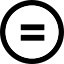 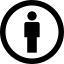 Obrázek 7 – CC-ND
Obrázek 5 – CC-BY
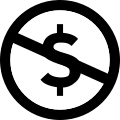 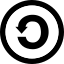 Obrázek 5 – CC-NC
Obrázek 8 – CC-SA
SOFTWAROVé Licence
Softwarová licence je v informatice právní nástroj, který umožňuje používat nebo redistribuovat software, který je chráněný zákonem. V České republice se jedná o Autorský zákon.
Zkuste sami uvést příklady některých licencí

……………………………………………………………………
Příklady licencí
BSD licence je licence pro svobodný software, mezi kterými je jednou z nejsvobodnějších. Umožňuje volné šíření licencovaného obsahu, přičemž vyžaduje pouze uvedení autora a informace o licenci. Zároveň s upozorněním na zřeknutí se odpovědnosti za dílo.
GNU General Public License, GNU GPL (česky „všeobecná veřejná licence GNU“) je licence pro svobodný software. GPL je nejpopulárnější a známý příklad  copyleftové licence, která vyžaduje, aby byla odvozená díla dostupná pod toutéž licencí.
Příklady licencí
GNU Lesser General Public License nebo LGPL je licence svobodného softwaru, publikovaná Free Software Foundation. Byla navržena jako kompromis mezi licencí GNU General Public License (GPL) a permisivními licencemi (BSD licence nebo MIT Licence).
Licence MIT je svobodná licence, která vznikla Massachusetts Institute of Technology (MIT). Software pod touto licencí je možné použít jak v proprietárním software (s podmínkou, že text licence MIT musí být dodán společně s daným software), tak i s GPL software.
Příklady licencí
Mozilla Public License (MPL) je licence pro svobodný software. Původní verzi 1.0 vytvořila Mitchell Bakerová v době, kdy pracovala pro Netscape Communications Corporation, upravená verze 1.1 vznikla v dalším roce a aktuální verze 2.0 je z roku 2012[2]
Spolu s licencemi GNU GPL a LGPL se MPL používá pro zdrojový kód software vydávaný Mozilla Corporation, například pro Firefox či Thunderbird.
Příklady licencí
Otevřený software (anglicky open-source software nebo open software, zkratka OSS) je počítačový software s otevřeným zdrojovým kódem.

Otevřenost znamená jak technickou dostupnost kódu, tak legální dostupnost - licenci software, která umožní, při dodržení jistých podmínek, uživatelům zdrojový kód využívat, například prohlížet a upravovat (narozdíl od proprietárního software).
Příklady licencí
OEM licence je způsob licencování softwaru, kdy je licence k danému programovému vybavení získána koncovým uživatelem současně se zakoupením hardwaru či jiného softwaru. OEM verze může mít stejný rozsah funkcí jako plná verze, ale je poměrně časté, že funkce OEM verze jsou omezené. 

Software licencovaný touto licencí OEM bývá většinou možné použít pouze na daném hardwarovém vybavení a je nepřenositelný na jiný hardware. Pod tímto druhem licence je často prodáván např. operační systém Windows od firmy Microsoft.
Příklady licencí
Software poskytovaný OEM licencí je možné používat jen na počítači, na kterém byl výrobcem nainstalován. 

Výhodou je výrazně nižší cena oproti stejnému softwaru s možností instalace na libovolný hardware. Pokud chce uživatel počítač s OEM softwarem od Microsoftu používat, musí přijmout podmínky přiložené licenční smlouvy. V opačném případě je možné licenci vrátit, pokud kupující vrátí štítek COA a podepíše prohlášení, že software odinstaluje a nebude jej v budoucnu využívat.
Příklady licencí
Multilicence je vlastně hromadná licence. Zákazník při jednom nákupu nakoupí více licencí, popřípadě licence na více kusů prodávaného softwaru. Multilicence bývá levnější než zakoupení jednotlivých licencí zvlášť.
Znáte nějaké licensované produkty?

……………………………………………………………………
ZPůSoby distribuce softwaru
Adware – programy, které mají v sobě integrovanou nepříjemnou reklamu
Cardware – autor žádá jiného uživatele o zaslání pohlednice
Donationware – autor žádá uživatele o příspěvek na své konto, například na dobročinné účely
Demo – funkčně nebo časově (trial verze) omezená verze komerčního software, šíří se zdarma
Freeware – software, jehož užívání je zdarma
Shareware – software, který lze volně distribuovat a zdarma vyzkoušet, pro další použití je třeba zaplatit
Abandonware – program už není výrobcem prodáván a podporován, je tolerováno jeho šíření neoficiální cestou
opakování
Co jsou autorská práva ?
2.   Co je copyright a copyleft ?
3.   Co je licence  a jaké typy znáte ?
4.   Jaký je rozdíl mezi freeware a shareware ?
5.   Co je coa štítek ?
6.   Znáte nějaký svobodný software ?
Použitá literatura, citace
Obrázek 1 NEZNÁMÝ. Soubor:Copyright.svg– Wikipedie [online]. [cit. 21.9.2012]. Dostupný na WWW: http://cs.wikipedia.org/wiki/Soubor:Copyright.svg#file

Obrázek 2 NEZNÁMÝ. Soubor:U+2117.svg– Wikipedie [online]. [cit. 7.7.2007]. Dostupný na WWW: http://cs.wikipedia.org/wiki/Soubor:U%2B2117.svg

Obrázek 3 NEZNÁMÝ. Soubor:Copyleft.svg– Wikipedie [online]. [cit. 21.12.2005]. Dostupný na WWW: http://cs.wikipedia.org/wiki/Soubor:Copyleft.svg

Obrázek 4 NEZNÁMÝ. Soubor: Microsoft_logo_and_wordmark.svg [online]. [cit. 23.4.2012]. Dostupný na WWW: http://en.wikipedia.org/wiki/File:Microsoft_logo_and_wordmark.svg

Obrázek 5 NEZNÁMÝ. Soubor:Cc-by new white.svg [online]. [cit. Prosinec 2006]. Dostupný na WWW: http://cs.wikipedia.org/wiki/Soubor:Cc-by_new_white.svg

Obrázek 6 NEZNÁMÝ. Cc-nc white.svg[online]. [cit. 22.4.2006]. Dostupný na WWW: http://cs.wikipedia.org/wiki/Soubor:Cc-nc_white.svg
Použitá literatura, citace
Obrázek 7 NEZNÁMÝ. Soubor:Cc-nd white.svg– Wikipedie [online]. [cit. 22.4.2006]. Dostupný na WWW: http://cs.wikipedia.org/wiki/Soubor:Cc-nd_white.svg

Obrázek 8 NEZNÁMÝ. Soubor:Cc-sa white.svg– Wikipedie [online]. [cit. 22.4.2006]. Dostupný na WWW: http://cs.wikipedia.org/wiki/Soubor:Cc-sa_white.svg